المحاضرة الخامسة

الطرق النظرية لحساب البخر نتح

مقرر/ إدارة الرى الحقلى
الفرقة الثالثة – الهندسة الزراعية

د/ حربى محمد سرور
الطرق النظرية لحساب الاستهلاك المائى
تتفاوت المعادلات المستخدمة لحساب البخر- نتح المرجعي في البساطة والتعقيد حسب البيانات المناخية المطلوبة في كل معادلة، ويمكن غالباً استكمال بعض هذه البيانات، إما باستعمال معادلات تقريبية أو باستعمال قيم متوسطة اعتماداً على قراءات أقرب محطة للأرصاد. لا توجد معادلة من هذه المعادلات تعطي قيمة دقيقة تماماً للبخر- نتح للظروف المناخية المختلفة، لذا يلزم عمل معايرة محلية للمعادلة المستخدمة.
1- طريقة الموازنة المائية
تعد هذه الطريقة أكثر وضوحاً لأنها تشمل على تقدير مباشر لكمية ماء التربة الذي له علاقة مباشرة بنمو النبات. 
تستند هذه الطريقة إلى معادلة التوازن البسيطة التالية:  
           
        المياه المكتسبة – الفواقد = التغير في الماء المخزن
تشمل المكتسبات المائية في الحقل على:
الري -  الأمطار - ارتفاع المياه الشعرية من الأسفل
أما الفواقد المائية تشتمل على:
الجريان السطحي من الحقل - الرشح العميق أسفل منطقة الجذور
البخر من سطح التربة والسطوح المائية - النتح من النبات.
ويعبر عنها رياضيا بالمعادلة
حيث أن:
S= التغير في خزن ماء التربة D   = ماء الصرف R    = الجريان من الحقل
I= ماء الري                  ET= البخر-نتح         P= مياه الأمطار
2- طريقة بلاني-كريدل:
تعتمد هذه المعادلة في تقدير الاستهلاك المائي على العلاقة الثنائية بين متوسط درجة حرارة الهواء والنسبة المئوية لعدد ساعات النهار، وتستخدم في تقدير الاستهلاك المائي لفترة شهر واحد أو خلال موسم النمو للمحصول. وصيغة المعادلة كما يلي:
K= معامل المحصول يتوقف على نوع المحصول.
P= النسبة المئوية لعدد ساعات النهار من السنة الحاصلة خلال فترة النمو.
t= متوسط درجة حرارة الهواء خلال الشهر المحدد (مئوية).
3- طريقة ثورنثويت:
تعد هذه الطريقة جيدة وملائمة للمناطق الرطبة وشبه الرطبة، وتعتمد في الأساس على درجة حرارة الجو والإشعاع الشمسي، فهي تقدر البخر-نتح للمحاصيل لفترات طويلة (شهر أو موسم)، وتكتب المعادلة بالصيغة التالية:
Ld = نسبة عدد الساعات المضيئة خلال ثلاثين يوماً إلى عدد 360 ساعة، وعادة تؤخذ من جدول وفقاً لموقع المكان بالنسبة لخط العرض .
t= المتوسط الشهري لدرجة حرارة الهواء (مئوية).
I = المؤشر الحراري للمنطقة خلال العام ويساوي مجموع المؤشرات المحسوبة لكل شهر من أشهر السنة على حدة.
4- معادلة بنمان:
تعد هذه المعادلة من أدق المعادلات المستخدمة في تقدير البخر-نتح، وذلك لاعتمادها على معظم العناصر الجوية، وتستخدم الأن في المناطق الرطبة والجافة، ومن مميزاتها أنها تستخدم في تقدير البخر-نتح لفترات زمنية قصيرة، وتكتب بالصيغة التالية:
،
W2= سرعة الرياح السائدة على ارتفاع 2 متر من الأرض (كم/يوم).
Rn= صافي الإشعاع الشمسي (مم/يوم)
g= الثابت الرطوبي.
ea= ضغط البخار عند التشبع المناظر لدرجة حرارة الهواء (مم زئبق).
ed= ضغط بخار الهواء الفعلي (مم زئبق).
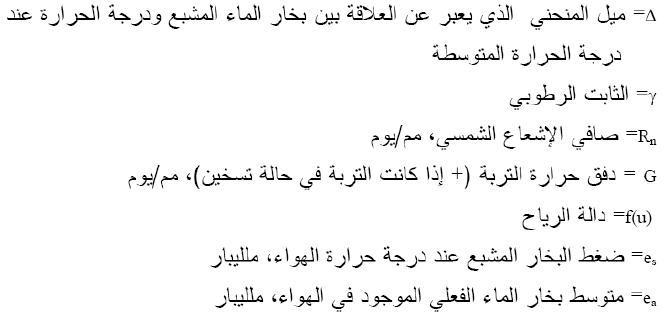 5- معادلة جينسن وهيس:
تستخدم هذه المعادلة في تقدير البخر-نتح الكامن، وتكتب صيغتها الأصلية على النحو التالي:
حيث: أن:
	Rs	= الإشعاع الشمسي الساقط قصير الموجة (كالوري/سم2.يوم).
	t	= درجة حرارة الهواء (مئوي).
*مثال

باستخدام البيانات الشهرية لمحصول البرسيم الحجازى المدونه فى الجدول، احسب معدل الاستهلاك المائى خلال تلك الفتره
خطوات الحل

1- من البيانات المتوفره، نجد أن معادلة بلانى-كريدل هى الانسب.
2-  يتم استخدام المعادلة لحساب قيمة الاستهلاك المائى لكل شهر
3- يتم جمع قيم الاستهلاك المائى الشهرى لحساب الاستهلاك المائى خلال الموسم
صح أو خطأ

استخدمت المعادلات التجريبيه، بدرجات متفاوتة من النجاح، في حساب البخر- نتح الذى حدث في فترة زمنية ماضيه 

تتشابه المعادلات المستخدمة لحساب البخر- نتح المرجعي في البساطة والتعقيد حسب البيانات المناخية المطلوبة في كل معادلة
 
المعادلات النظريه تعطي قيمة دقيقة تماماً للبخر- نتح للظروف المناخية المختلفة 

تعتمد معادلة بلانى-كريدل على العلاقة بين متوسط درجة حرارة الهواء وعدد ساعات النهار
صح أو خطأ

تعد طريقة ثورنثويت جيدة وملائمة للمناطق الجافة، وتعتمد على درجة حرارة الجو والإشعاع الشمسي 

من عيوب طريقة بنمان أنها تستخدم في تقدير البخر-نتح لفترات زمنية قصيرة 

تعد معادلة بنمان من أدق المعادلات المستخدمة في تقدير البخر-نتح، وتستخدم للمناطق الرطبة والجافة
اختر الاجابة الخطأ

تشمل المكتسبات المائية في الحقل على:
1- الري				2.المياه الجوفيه
3- الأمطار بكافة أشكالها		4. مياه الانهار